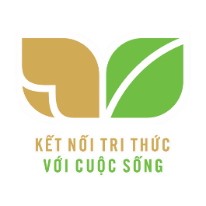 01
KHỞI ĐỘNG
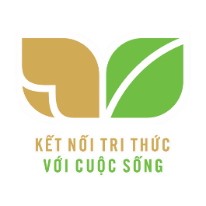 Trình bày tấm gương học tập tự giác, tích cực mà em biết. Em học tập được điều gì từ tấm gương đó?
wow
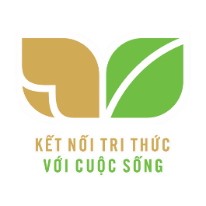 BÀI 3:HỌC TẬP TỰ GIÁC, TÍCH CỰC
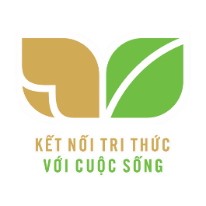 02
KHÁM PHÁ
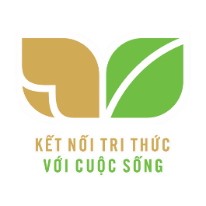 2. Ý nghĩa của học tập tự giác, tích cực
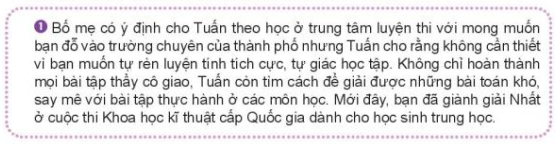 Việc tự giác, tích cực học tập đã đem lại điều gì cho Tuấn và Yến?
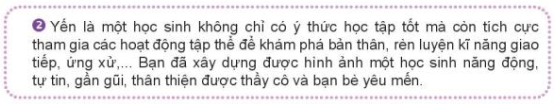 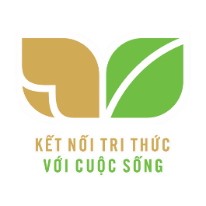 2. Ý nghĩa của học tập tự giác, tích cực
- Giúp chúng ta không ngừng tiến bộ, đạt kết quả cao trong học tập;
- Chúng ta rèn luyện được tính tự lập, tự chủ, ý chí kiên cường, bền bỉ;
- Thành công trong cuộc sống, được mọi người tin yêu, quý mến.
Em hãy cho biết ý nghĩa của học tập tự giác, tích cực?
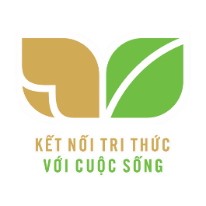 03
LUYỆN TẬP
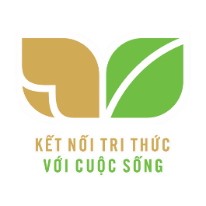 Xử lí tình huống
a) Tuy có rất nhiều bài tập cần hoàn thành nhưng M vẫn muốn đi dự sinh nhật của bạn thân vì đã hứa với bạn.
Nếu là M, em sẽ làm gì?
b) K học giỏi và luôn hòa đồng, chia sẻ suy nghĩ, kinh nghiệm học tập của mình với các bạn trong lớp. Thấy vậy, một số bạn nói rằng K hay khoe khoang.
Nếu là K, em sẽ nói thế nào để các bạn hiểu mình?
d) Đầu năm học, S chuyển đến lớp học mới nên nhút nhát, rụt rè, ít phát biểu ý kiến xây dựng bài.
Nếu là bạn học cùng lớp với S, em sẽ làm gì để giúp bạn thay đổi, tích cực trong học tập?
c) Trong giờ học Ngữ văn, mặc dù hiểu bài và biết câu trả lời những C không giơ tay phát biểu.
Nếu là bạn cùng lớp với C, em sẽ khuyên bạn điều gì?
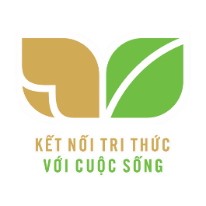 04
VẬN DỤNG
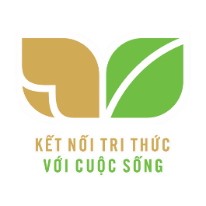 BÀI TẬP 2/ SGK
Em hãy xác định một biểu hiện chưa tự giác, tích cực học tập của bản thân. Lập kế hoạch khắc phục điểm chưa tự giác, tích cực đó theo gợi ý dưới đây:
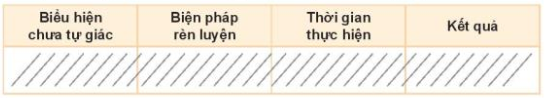 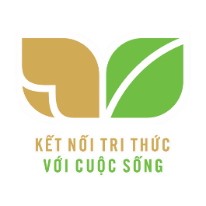 CHÚC CÁC EM HỌC TỐT
BYE!